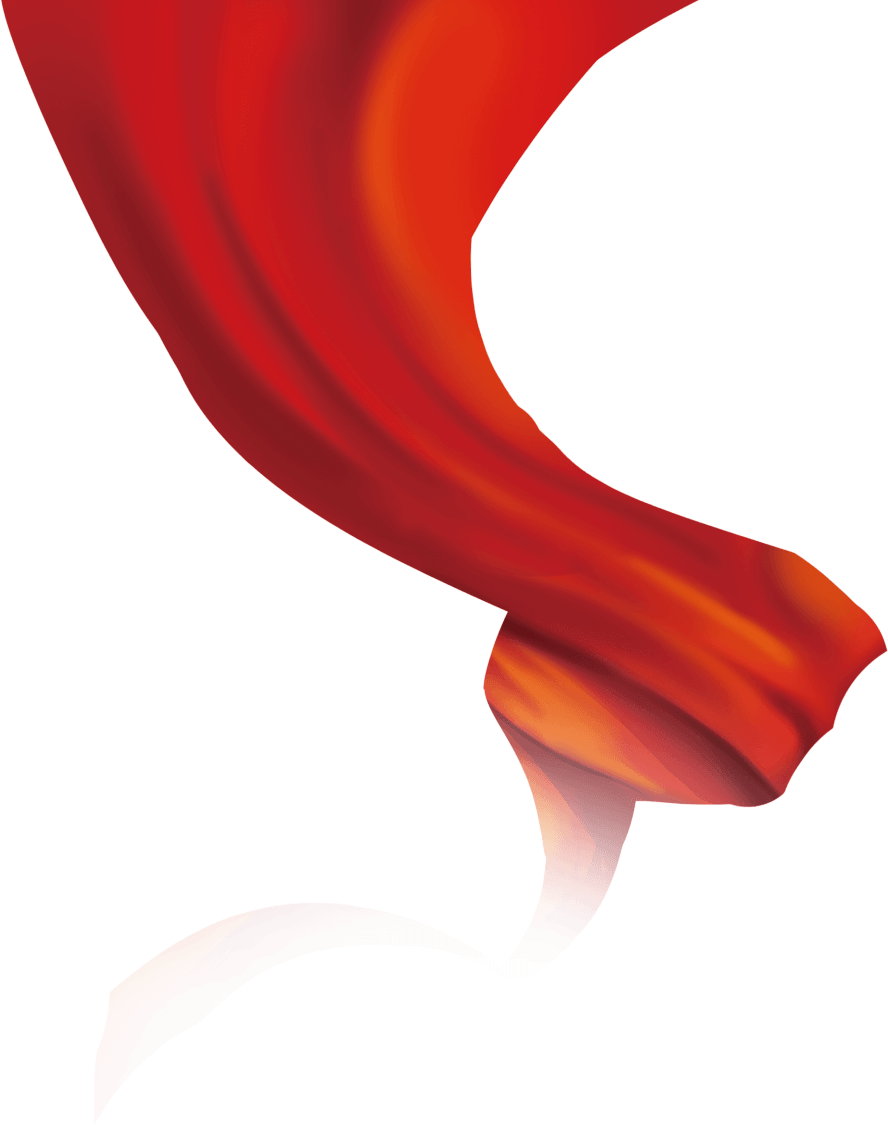 1XX
热烈庆祝
1921-2022
周年
忆
忆
光
光
中国共产党成立
党
党
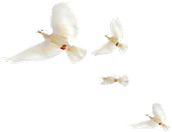 辉
史
辉
史
【奋斗百年路·启航新征程】
1XX年来，中国社会沧桑巨变。从石库门到天安门，从兴业路到复兴路……
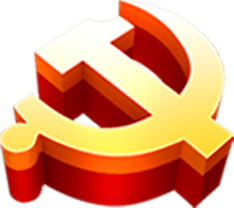 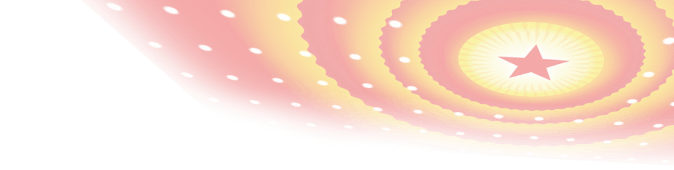 目 录
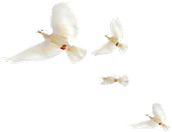 CONTENTS
1
2
不忘入党初心-----牢记党员身份
不忘职责使命-----牢记党的嘱托
3
4
不忘党的初心-----传承红色基因
扛起新使命开启新征程
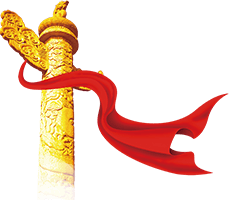 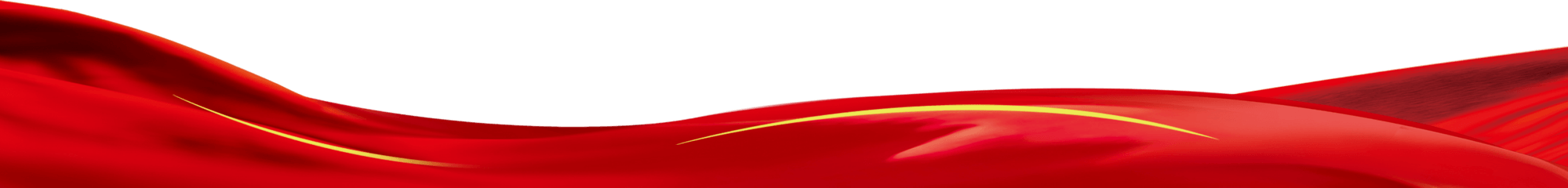 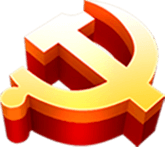 第一部分
不忘入党初心牢记党员身份
不忘入党初心，牢记党员身份
https://www.ypppt.com/
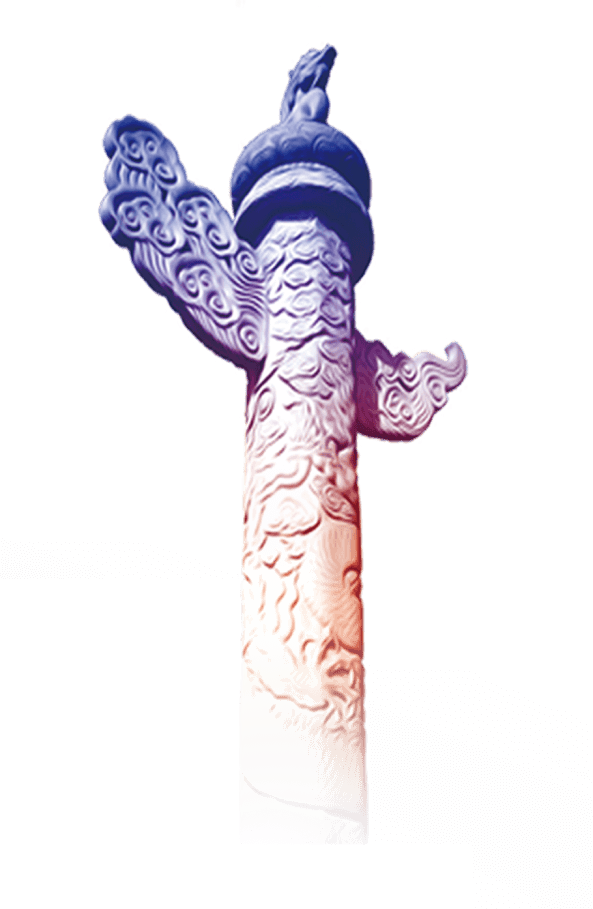 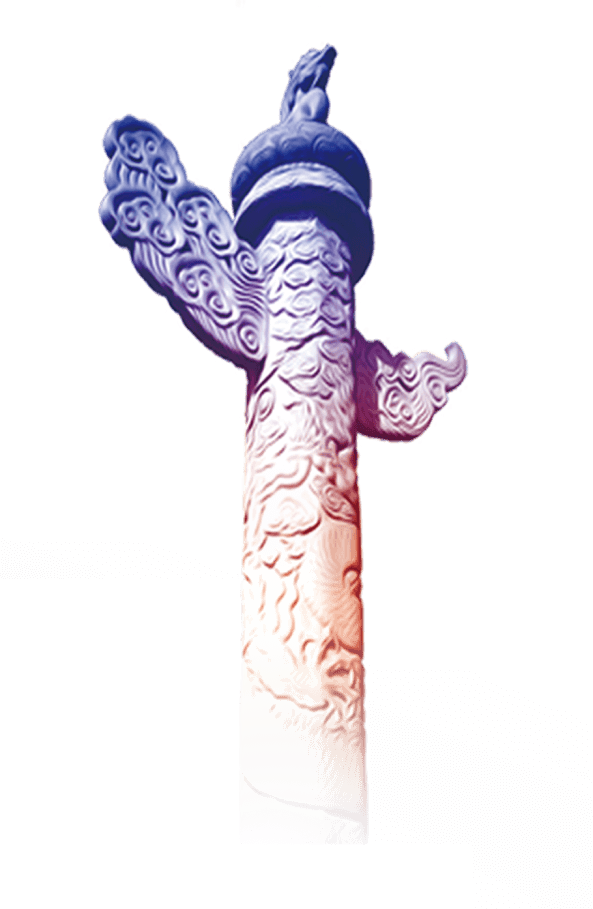 回想我们入党初期
从找入党介绍人开始，就树立了人生的标杆。
我们要找的介绍人一定是我们身边最值得尊敬、最优秀的同志，这不正是我们的人生标杆和导师吗?
从入党申请书一遍一遍的修改，唯恐没有把对党的认识、对党的向往和对党的忠诚表达充分。
不忘入党初心，牢记党员身份
当我们一次又一次接受组织考验的时候，没有埋怨，也没有灰心，仍旧那么执着和坚定。
1.找回那份初心
当我们最后如愿以偿，一个光辉的名字：“中共党员”就刻在了我们身上。
2.找回那份初心
那份激动和荣耀，仿佛是久别父母的赤子，回到了母亲的怀抱，这就是我们每个共产党员在入党初期的那一段心路历程。
3.找回那份初心
不忘入党初心，牢记党员身份
中国共产党自成立以来
中国共产党自成立以来，走过了波澜壮阔的近百年，从无到有、从弱到强，历经了太多太多的苦难，收获了一个又一个的喜悦，走向了一个又一个的胜利。
革命战争年代，一批又一批的共产党人前赴后继，奋战在血雨腥风的沙场，他们只有一个信念，让千千万万劳苦大众翻身得解放。
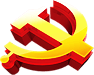 我们为什么
入党?
和平建设时期
和平建设时期，无数的共产党人公而忘私、鞠躬尽瘁，先天下之忧而忧、后天下之乐而乐，他们只有一个信念，那就是让人民群众生活得更美好。
不忘入党初心，牢记党员身份
我们都是普通党员
人生目标
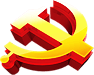 我们在入党初期，也许并没有那么远大的理想，也没有这么一个看似宏伟却又实在具体的目标，可能当初就是想当一个好青年，当一个让人称赞的优秀分子，就是这么一个简单质朴、追求上进的想法
也有可能当时入党，就是为了能够在党的组织中得到更多的锻炼成长，能够为党分忧，实现一个又一个的人生目标
我们当初入党的理由
不忘入党初心，牢记党员身份
列宁说忘记过去就意味着背叛。我们时常回味过去岁月，回望来时的路，才知道我们从哪里来?
又要到哪里去?我们也不妨常常问自己，当年那份激情还在不在?
当年那份上进还有没有?
1
誓词需要重温
当年我们入党的时候，举起右手在党旗下宣誓的场景还记不记得?
我们有多少人能够把我们的入党誓词背下来?
2
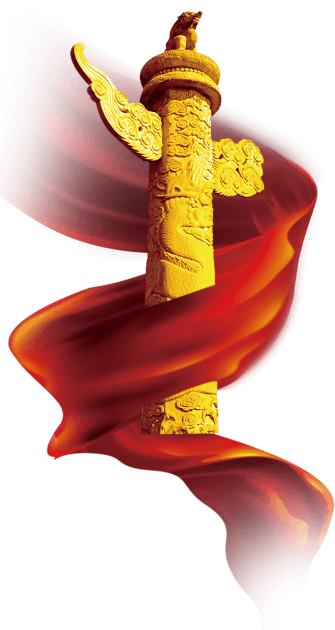 不忘入党初心，牢记党员身份
小结一下
共产党员是我们第一身份
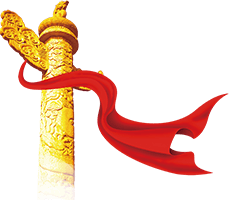 共产党员是我们第一身份不管我们身处何方，
不管我们身处何境，也不管我们职位高低，
我们都应当始终扛起共产党员这面旗帜
节日PPT模板 http://www.ypppt.com/jieri/
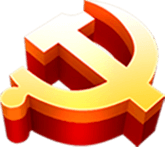 第二部分
不忘党的初心传承红色基因
不忘党的初心，传承红色基因
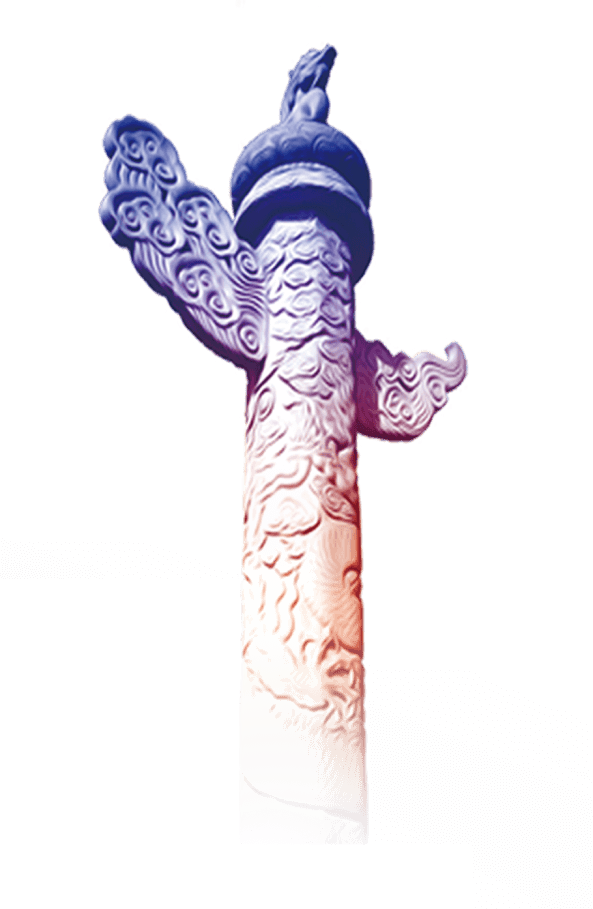 党的初心是什么?
为中国人民谋幸福，为中华民族谋复兴
我们每一个共产党员，从入党那天开始，党组织就把一个记录着红色基因的芯片植入了我们的心脏，我们有责任把这个红色基因保护好、传承好。
我们党走过的道路是一条红色的道路，蕴含着红色基因
1
2
不忘党的初心，传承红色基因
打开这个红色芯片
我们也仿佛看到了大庆铁人王庆喜，不知疲倦坚持为人民做好事的雷锋，县委书记的光辉典范焦裕禄等等他们的身影
我们也仿佛看到了两弹一星，载人航天、抗震救灾，包括这一次国庆大阅兵的一些场景。
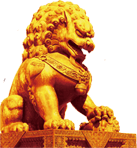 从红船到井冈山，从遵义会议到长征，从延安再到西柏坡，一幕幕记录着历史的标志性事件和充满了流血牺牲的红色土地，仿佛就在我们眼前，仿佛在向我们诉说那段光辉的岁月
这些历史的场景已经凝结成了一种精神、一种力量，激励我们克服了一个又一个的困难，带着我们走向了一个又一个的胜利。
不忘初心
[Speaker Notes: https://www.ypppt.com/]
不忘党的初心，传承红色基因
小结一下
我们党的历史是一段奋斗的历史
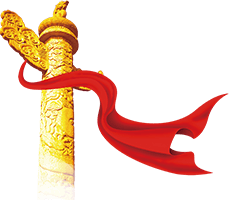 我们党的历史是一段奋斗的历史，需要包括每一个人在内的千千万万的共产党员坚持不懈追求革命理想
我们要始终保持这种斗争精神，去争取更大的胜利。
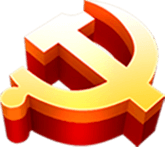 第三部分
不忘职责使命  牢记党的嘱托
不忘职责使命，牢记党的嘱托
一心向党
要坚决拥护和执行党的章程
1
《党章》规定了我们党员的权利和义务，特别是在履行党员的义务方面，要反思我们做得怎么样?要从主观上剖析自己，深入查找原因，坚持立说立行，做一个合格党员。
要坚决执行党的决定
2
不管是哪一级的党组织所作出的决定，我们都不能说三道四，而是坚决坚定的去拥护党的决定、执行党的决定。
要坚决响应党的号召
3
党要求我们怎么做，怎么做得更好，我们就应当按照党的要求做得更好，更完美，要创造性的开展工作。
不忘职责使命，牢记党的嘱托
一心向党体现在时时处处，体现在细微细小的工作学习生活的方方面面
现实生活中，常常会碰到这样一种人，口口声声说自己的政治意识很强，说拥护党的领导，但是遇到一些事情的时候，就把握不住了，社会上的一些人讲一些攻击党的话，污蔑党的话，
我们也不敢抵制了，甚至有时在全局利益影响了个人利益的时候，更是另一幅嘴脸了，这不是一个共产党员应该做的
每一个共产党员
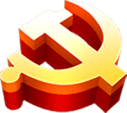 按照党员的权利和义务里面的要求，坚决抵制低级趣味，坚决抵制攻击党、对党不满的一切言论，自觉服从大局，服从党的利益。
要
要
共产党员在社会上是一面旗，在单位上是主心骨，我们时时处处都要做好表率。
不忘职责使命，牢记党的嘱托
一心向党
这个精神的来源是同志给张思德的题词，张思德牺牲以后，作了一篇《为人民服务》
全心全意为人民服务是我党的宗旨，也是我们党一直以来坚持的一种精神
实际上是表达了党的宗旨。党的宗旨是为人民服务，共产党员就要践行党的为民宗旨
不忘职责使命，牢记党的嘱托
要尊重人
要服务人
“尊重人”是讲我们的服务态度，从感情上尊重群众
“服务人”是讲我们的工作理念，我们跟群众的关系是服务而 不是管理，是“公仆”而不是“老爷”
怎么为民服务
要方便人
“方便人”是讲我们的工作方法和工作流程，尽量要快捷高效
不忘职责使命，牢记党的嘱托
一身正气
所以我讲人一定要有正气，无论我们在哪里，都要一身正气，我们对身边的同志都要有这个要求。
1
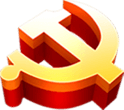 我们每一个人，抱怨的多了，消极的多了，势必影响风气、影响身体、影响家庭、影响周边的朋友，看这不顺眼，看那也不满意，到处都是磕磕绊绊。
2
不忘职责使命
牢记党的嘱托
确立坚强的领导核心是马克思主义政党思想上政治上成熟的重要标志
3
不忘职责使命，牢记党的嘱托
我们每一个人一定要光明磊落
一个人光明磊落，就是要心不藏私、心不藏事、心不藏奸。心不藏私就是不要把个人的东西看得最重要，不顾大局。
心不藏事就是有什么话就要说出来，要和大家沟通交流。
包括同事与同事之间，如果因为某一件事情有一点分歧和隔阂，不及时的沟通和交流，长了就会变味，就无法沟通了，就变成矛盾了，所以大家彼此之间一定要坦诚相待。
心不藏奸就是不能有整人害人之心，我们任何时候都要从善从德。
与人为善，我们工作的环境就会宽松，工作就会有干劲，思维就会敏捷，这些都是我们工作出成绩的动力和源泉。
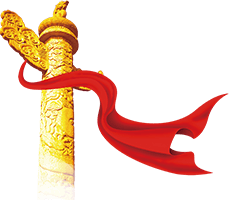 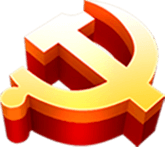 第四部分
扛起新使命 开启新征程
扛起新使命，开启新征程
党员干部要以“脚踏实地、埋头苦干”的奋斗精神踏入“新征程”
脱贫攻坚战让农民挑上“金扁担”
扫黑除恶专项斗争给群众带来安全感满意感
乘上“中国速度”的高铁飞驰于崇山峻岭
1
2
3
展望“十四五”新目标新任务，党员干部要学会俯下身子，静下心来，能干事、会干事、干成事，在“实”字上用力发力，把各项工作做深、做细、做透，为完美收官“十三五”、砥砺奋进“十四五”奠定坚实基础。
“十三五”时期
展望
“十四五”
新目标新任务
“十三五”时期的丰硕成果，源于全体中华儿女的不懈奋斗。
扛起新使命，开启新征程
党员干部要以“心中有民胸怀天下”的奋斗精神踏入“新征程”
中国共产党自成立以来就把人民利益摆在至高无上的地位，全会再次提出“‘十四五’时期经济社会发展必须遵循坚持以人民为中心的原则，坚持人民主体地位。”
这就要求广大党员干部秉持“心中有民、胸怀天下”的奋斗精神，奋进新时代、开启新征程，在新的舞台上为人民群众创造出更多的成果，不断地实现人民群众对美好生活的向往。
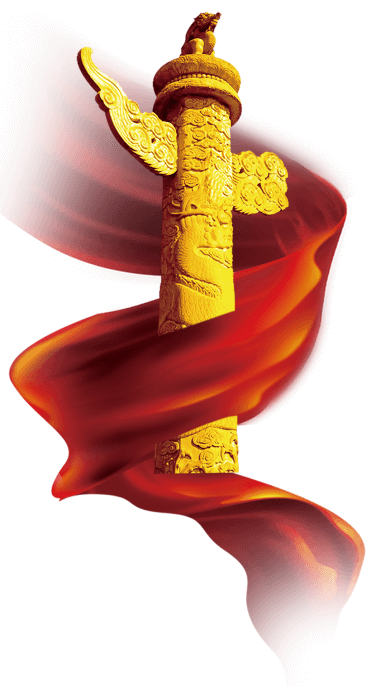 党员干部要以“心中有民胸怀天下”的奋斗精神踏入“新征程”
当前，在工作中存在着少部分党员干部缺乏理想信念，将“扎扎实实干工作”的信念抛之脑后，“走过场”“装样子”。
把“表态发言”当工作落实，不仅增加了基层工作负担、影响工作成效，也影响了党和政府在人民群众中的公信力。面对“十四五”新征程，广大党员干部要牢记全心全意为人民服务的根本宗旨，不做“表面文章”，不搞“面子工程”，坚决抵制“形式主义”“官僚主义”，以饱满的热情，高昂的斗志，投入到努力实现“十四五”远景目标中去。
扛起新使命，开启新征程
1
3
切实把总书记的关心关怀转化为推动“强富美高”的丰硕成果，以优异成绩迎接党的百年华诞!
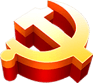 现代化新征程就在脚下，美好的愿景目标就在前方。只要奔跑就不会遥远，只要奋斗定会精彩。
2
放眼未来
党员干部要积极行动起来，以奋斗为座右铭，用脚步去丈量、用肩膀去承担、用双手去创造，
我们都是追梦人，我们在努力奔跑。
中国的昨天已经写在人类的史册上，中国的今天正在亿万人民手中创造，中国的明天必将更加美好。
小结一下
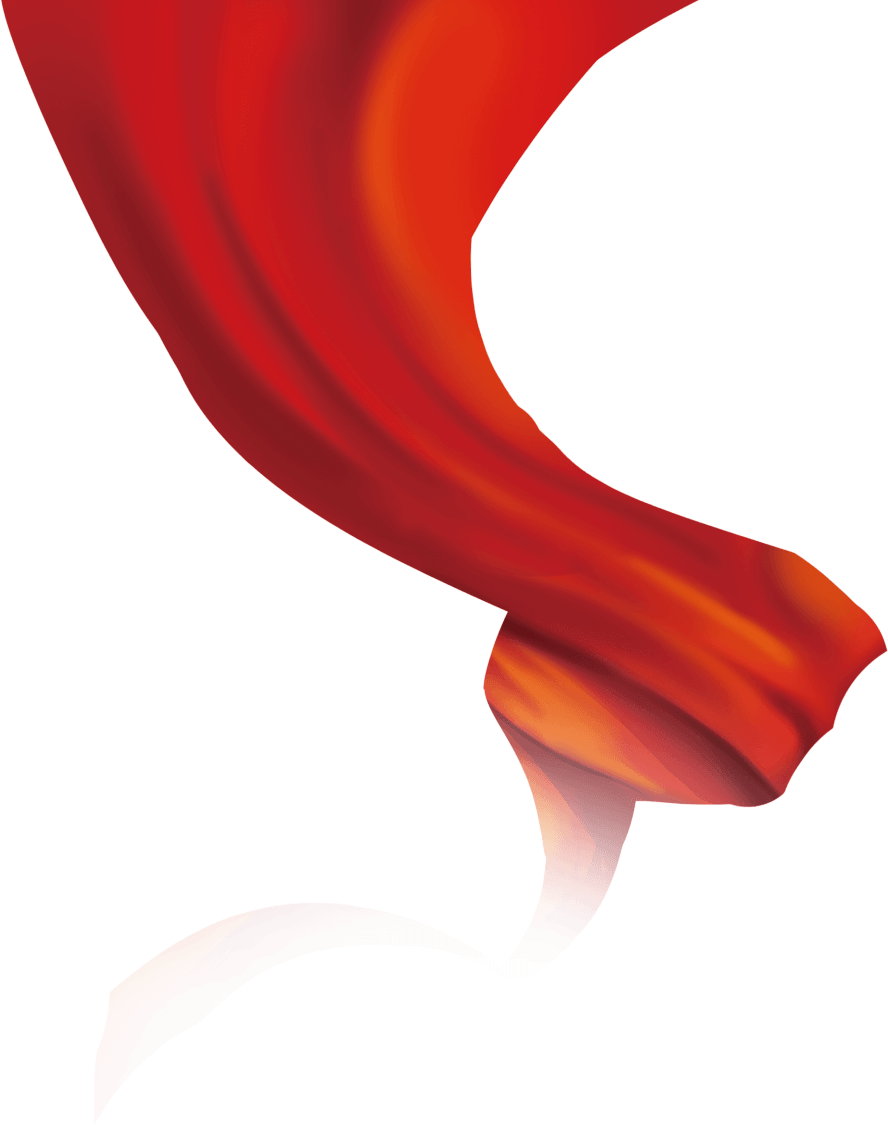 1XX
热烈庆祝
1921-2022
周年
感
感
谢
谢
中国共产党成立
看
看
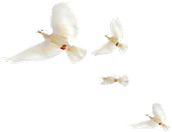 观
观
【奋斗百年路·启航新征程】
1XX年来，中国社会沧桑巨变。从石库门到天安门，从兴业路到复兴路……
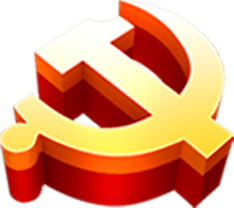 更多精品PPT资源尽在—优品PPT！
www.ypppt.com
PPT模板下载：www.ypppt.com/moban/         节日PPT模板：www.ypppt.com/jieri/
PPT背景图片：www.ypppt.com/beijing/          PPT图表下载：www.ypppt.com/tubiao/
PPT素材下载： www.ypppt.com/sucai/            PPT教程下载：www.ypppt.com/jiaocheng/
字体下载：www.ypppt.com/ziti/                       绘本故事PPT：www.ypppt.com/gushi/
PPT课件：www.ypppt.com/kejian/
[Speaker Notes: 模板来自于 优品PPT https://www.ypppt.com/]